Modernizing Network Infrastructure – Intel 10GbE Connectivity
15 January 2016
Driving forced for 10GbE Adoption
Provide greater bandwidth for virtualized servers
Reduce complexities associated with using 1GbE for virtualized servers
Increase flexibility by combining data and storage networks on one unified network
Eliminate networking bottlenecks caused by technological advances such as faster processors and flash storage
[Speaker Notes: The Intel white paper 10GBBase-T for Broad 10 Gigabit Adoption in the Data Center provides valuable information on the driving forces for the adoption of 10GbE and the alternatives for delivering it to the data center including pros and cons of each method. 
The driving forces listed include:
Provide greater bandwidth for virtualized servers.
Reduce complexities associated with using 1GbE for virtualized servers
Increase flexibility by combining data and storage networks on one unified network
Eliminate networking bottlenecks caused by technological advances such as faster processors and flash storage]
10GbE Technology Choices
Several options are available to deploy 10GbE 
Which interface is the best depends on the data center topology and budget 
10GbE interface alternatives for the data center include:
10GBASE-CX4
10GBASE-SR (SFP+ Optical fiber)
10GBASE-SFP+ Direct Attach Copper (DAC)
10GBASE-T (Backward compatible to 1GBASE-T infrastructure)
[Speaker Notes: Several technologies are available to deploy 10GbE. Each have their strengths and weaknesses.]
Intel 10GbE Solutions
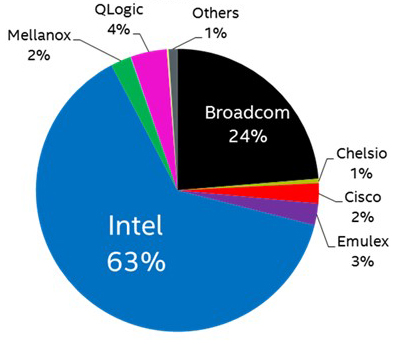 #1 in the Market for 1GbE and 10GbE ports shipped
Intel - Works Better Together
Intel leverages innovative technologies, like Intel VT, to make the Intel CPU and Intel NIC share networking processes – increasing overall performance, especially in VM environments
[Speaker Notes: Who is providing solutions into the 10GbE market? According to Crehan Research, Intel placed a commanding 7,425 ports shipped into the market in 2015 Q3, followed by Broadcom at 2,779 ports, QLogic at 484.7 ports and Emulex at 291 ports. The following chart shows the overall market segment share (MSS) for Ethernet LOM & NIC Ports.

Leveraging the leader in 10GbE NIC adapters]
Intel Complementary Technology Increases Performance
Intel Virtualization Technology (Intel VT)  
Portfolio of technologies and features that add performance and functionality to virtualized environments by providing hardware assist to virtualization software
Virtual Machine Device Queues (VMDQ)
Offloads traffic sorting and routing to the Intel Ethernet Controller
Single Root I/O Virtualization (SR-IVO)
Allows data to be DMA’d directly to and from a VM
Intel Data Direct I/O (Intel DDIO)
Makes the processor cache the primary destination and source of I/O rather than main memory
[Speaker Notes: When upgrading a data center, each component upgraded to newer technology carries an increase in performance and functionality. In addition, when complementary Intel upgrades are selected, Intel provides technology that works across components to provide additional performance and functionality.
Intel Virtualization Technology (Intel VT) provides a portfolio of technologies and features that provide performance and functionality to increase the performance of systems running a virtualized environment by providing a hardware assist to the virtualization software. These technologies work to reduce the virtualization overheads occurring in cache, I/O, and memory in hypervisors for hypervisors, solution developers, and users who have enabled Intel VT. The result is a server’s virtual machines (VM) run more cost effectively. The Intel VT portfolio includes:
CPU virtualization features enable abstraction of the full power of the Intel CPU to a VM. Software in the VM can run as if it was running natively on a dedicated CPU. This feature also provides for live migration from one Intel CPU generation to another, as well as nested virtualization.
Memory virtualization features allow abstraction, isolation, and monitoring of memory on a per VM basis. These features facilitate live migration of VMs, add to fault tolerance, and enhance security. Features include direct memory access (DMA) remapping, and extended page tables (EPT), including their extensions: accessed and dirty bits, and fast switching of EPT contexts.
I/O virtualization features facilitate offloading the multi-core packet process to network adapters as well as direct assignment of virtual machines to virtual functions, including disk I/O. 

Virtual Machine Device Queues (VMDQ) – Improves traffic management within the server by offloading traffic sorting and routing from the hypervisor’s virtual switch to the Intel Ethernet Controller. By working with VMware NetQueue or Microsoft Virtual Machine (VM) Queues, VMDQ enables traffic steering and balanced bandwidth allocation across the Intel Ethernet Controller’s multiple hardware queues.

Single Root I/O Virtualization (SR-IVO) – Allows partitioning of a single Intel Ethernet Server Adapter port into multiple virtual functions. Administrators can use these virtual ports to create multiple isolated connections to virtual machines. It can also be used to remove the CPU from the process of moving data to and from a VM. Data is DMA’d directly to and from a VM without the software switch in the VM ever ‘touching’ it.

Intel Data Direct I/O Technology enhancements (Intel DDIO) – First introduced in the Intel Xeon processor E5 family and Intel Xeon processor E7 v2 family as a key feature of Intel Integrated I/O. It allows Intel Ethernet Controllers and adapters to talk directly with the processor cache, Intel DDIO makes the processor cache the primary destination and source of I/O rather than main memory. This re-architecture of the flow of I/O data, helping to deliver increased bandwidth, lower latency, and reduced power consumption.]
Intel 10GbE Comparison
VMs supported when upgrading to new 
Intel CPU Intel SSD Intel 10GbE
Market Pulse:10GbE Adoption
67%
Increase
Key finding among those who have deployed or plan to deploy 10GbE
The biggest drivers for deployment are data center agility and virtualization/private cloud deployments
Large organizations (1,000+ employees) are significantly more likely to cite two factors as drivers for 10GbE deployment:
Consolidation of multiple 1GbE connections to 10GbE
Deployments of applications requiring more bandwidth
77% are already experiencing increase in application performance
67% have experienced a more simplified network structure
Credit: IDG Research Services
[Speaker Notes: Intel and HP® commissioned IDG Research Services to do a study Market Pulse: 10GbE Adoption with InfoWorld and NetworkWorld. This study provides insight into the motivations for moving to 10GB and benefits organizations have experienced or expect to experience from the upgrade.
Key findings from the study include:
Of the respondents who have deployed or plan to deploy 10GbE
The biggest drivers for deployment are data center agility and virtualization/private cloud.
Large organizations (1,000 or more employees) are significantly more likely to cite consolidation of multiple GbE connections to 10GbE, and deployments of applications that require more bandwidth as drivers for 10GbE deployment.
77% say their organizations are already experiencing increase in application performance
67% say their organizations have experienced a more simplified network structure from their 10GbE deployment.

Intel commissioned Principled Technologies to evaluate the impact of upgrading processor, disk, and networking components both individually and together. In this study, the Principled Technologies labs found that by just upgrading to the CPU to the Intel Xeon processor E5-2699, and operating system to Microsoft Windows Server 2012 R2, resulted in a 16 % increase in the number of VMs the system could support. Additional upgrades from SAS disk drives to Intel SSD DCS3700 drives and 1GbE to 10GbE Intel Ethernet CNA X520 provided a 67% increase in the number of VMs supported.]